We would like to thank all the clinical sites and most importantly, the HD community, who’s dedication and perseverance is vital to the success of HD
Clarity.
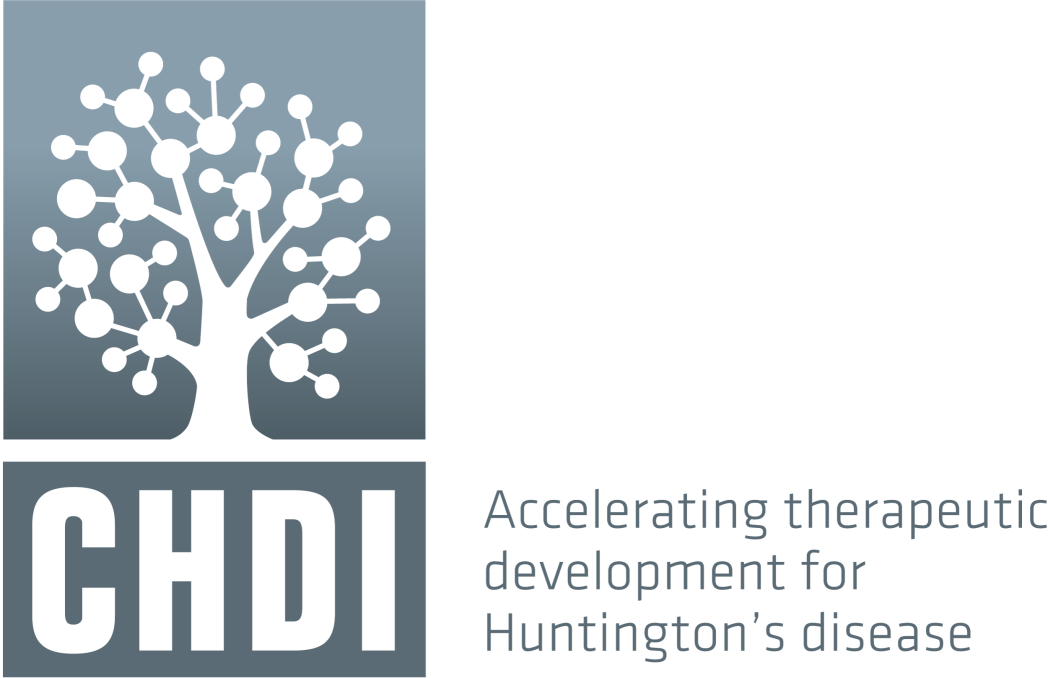 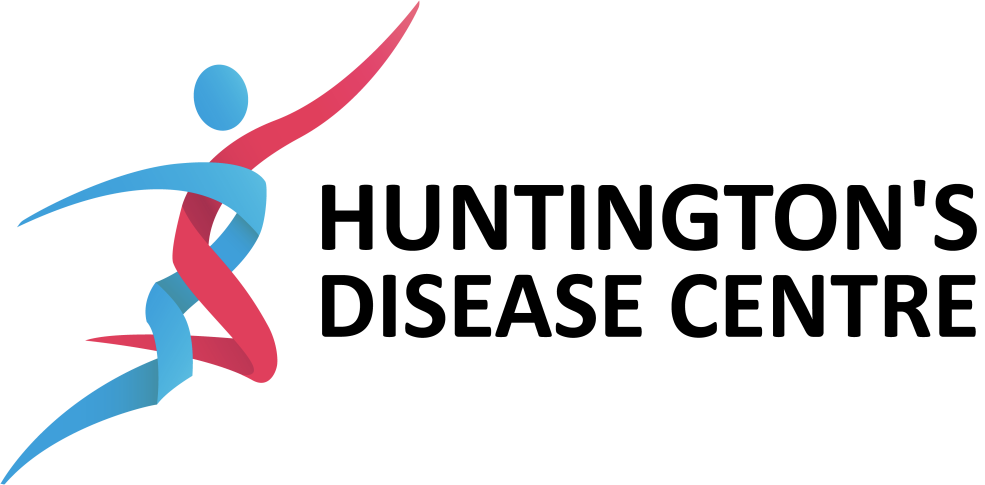 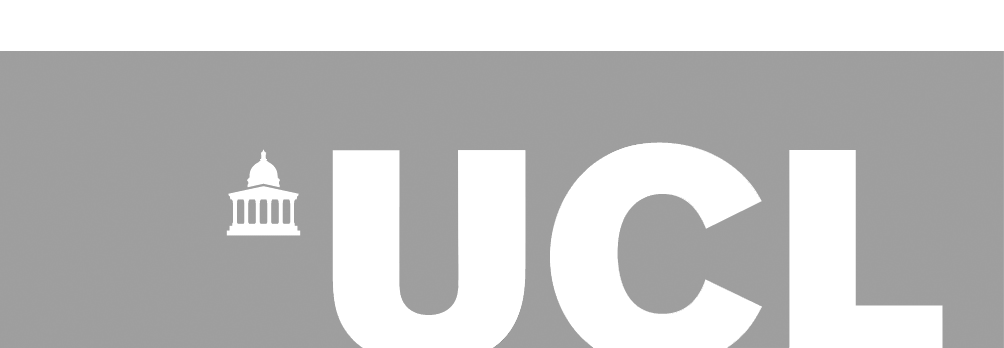 What is The Aim of HDClarity?

TO ADVANCE HD RESEARCH
What Does HDClarity Participation Involve?

Participants will attend annually and take part in two visits (Screening and Sampling) within a     30-day window. Some may attend an optional Repeat Sampling visit 4-8 weeks later:








In total, we hope to enroll 2500 individuals.
COLLECT: We are building a collection of high-quality cerebrospinal fluid (CSF), plasma and serum samples across 8 study groups:
Screening Visit
1). Confirm Eligbility
2). Obtain Consent
3). Neuro/Phys Exam
4). Safety Bloods
Sampling Visit
1). Neuro/Phys Exam
2). UHDRS Motor
3). CSF Collection
4). Blood Collection
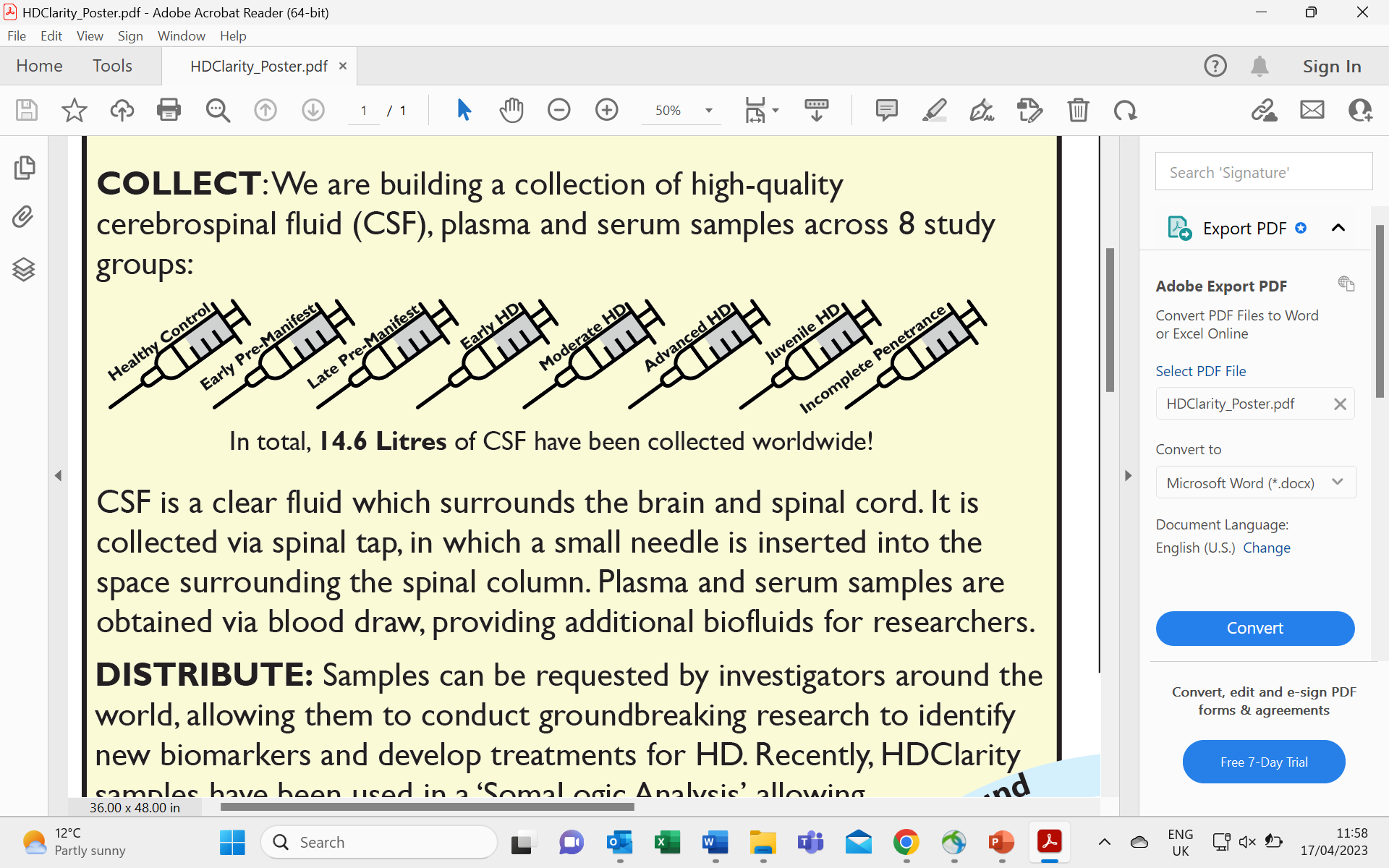 0 – 60 days
1 – 30 days
4-8 weeks
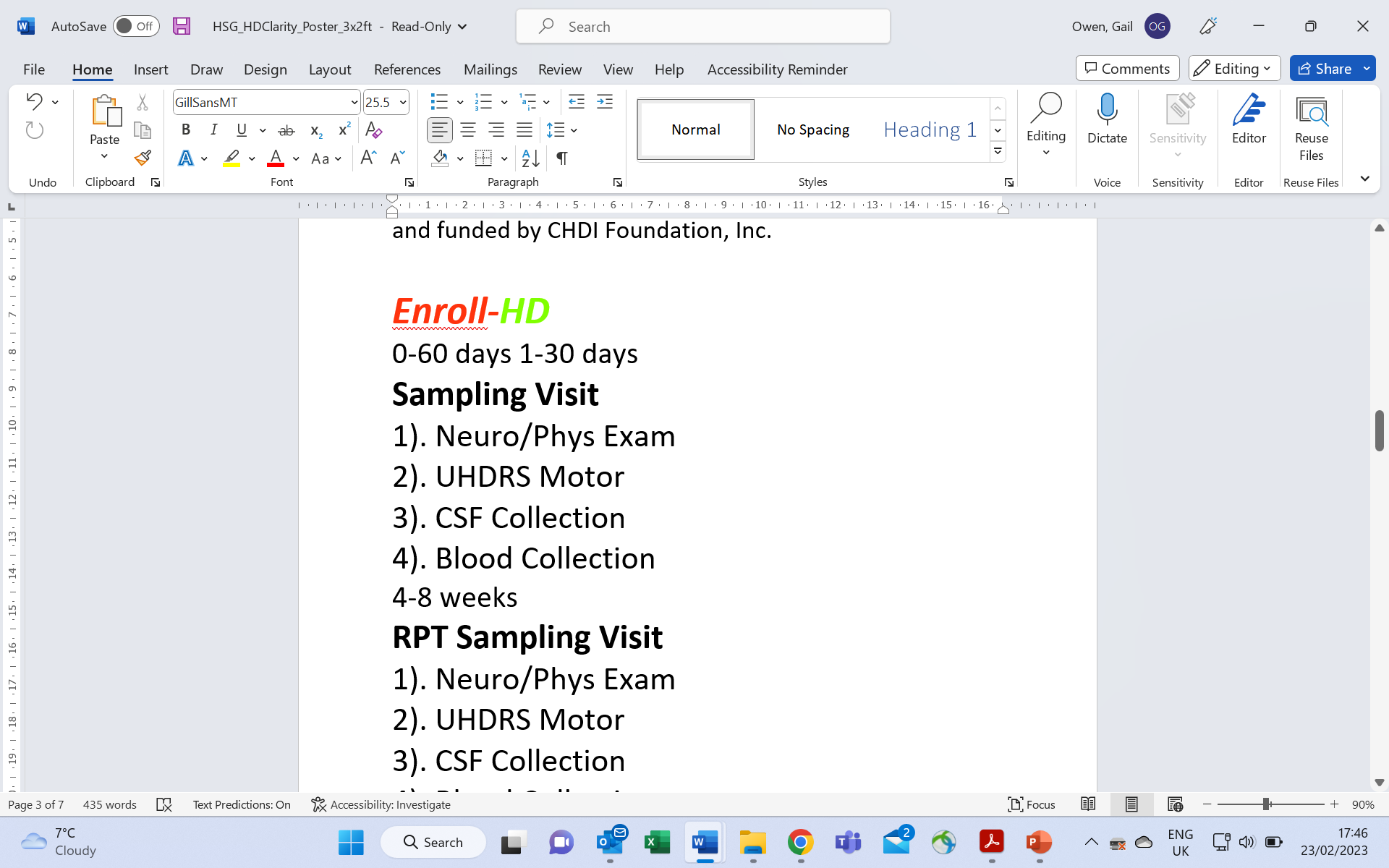 CSF is an ideal fluid compartment for assessing HD biomarkers, particularly pharmacodynamic markers, due to its proximity to the brain. High quality plasma and serum samples are also collected matching the CSF collections, which will be used to evaluate biomarkers and pathways of relevance to HD research.
HDClarity samples are processed, logged and deposited for long-term storage at BioRep s.r.l. For more information, please see Poster “Enroll-HD Platform Biosample Resources”.
DISTRIBUTE: Samples can be requested by investigators around the world,        allowing them to conduct groundbreaking research to identify new                biomarkers and develop treatments for HD. 
To request HDClarity samples for your research please see information at
https://enroll-hd.org/for-researchers/access-data-biosamples.
RPT Sampling Visit
1). Neuro/Phys Exam
2). UHDRS Motor
3). CSF Collection
4). Blood Collection
10-14 months
How Many HDClarity Visits Have Been Conducted So Far?
       	In total, we have completed 796 Screening visits
	                            709 Sampling visits, and 
                               	                            101 Optional Repeat Sampling visits.
How Safe Is HDClarity Participation?
Very safe! A recent study found that after nearly 600 spinal        taps, the most common side effect is a mild or moderate headache,   which soon gets better! Only 1 severe adverse event was     reported, corresponding to 0.17% of the total number of       sampling visits!
How Can I Get Involved In HDClarity?
Sites – if you would like to join as a study site, please contact HDClarity Central Coordination (HDClarity-CC@enroll-hd.org).
Participants – you must already be participating in Enroll-HD and can speak to your site staff.
For more detailed HDClarity information, search for the study on  the NIH clinical trials website. View our dedicated study homepage and follow us on twitter for regular study updates!
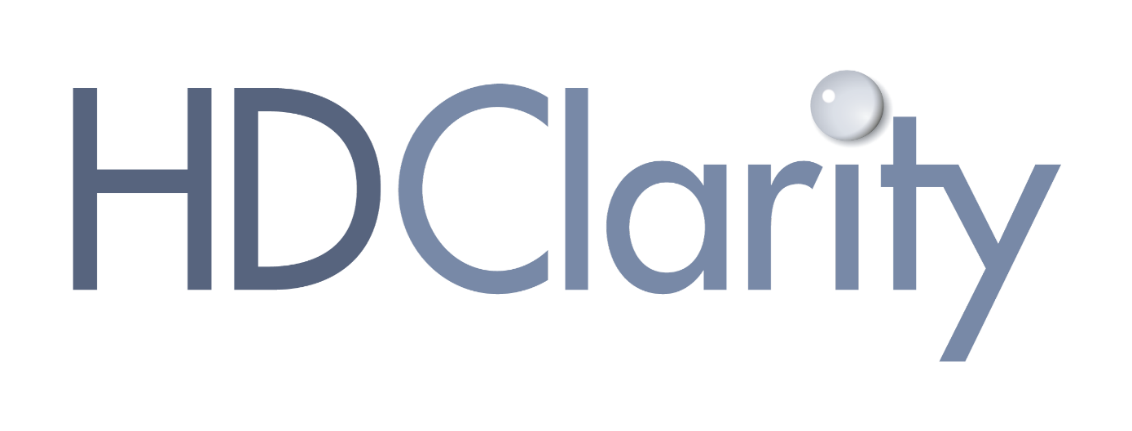 A multi-site cerebrospinal fluid collection initiativeto facilitate therapeutic development for Huntington’s disease
April 17, 2023
Where Are HDClarity Sites Located?
HDClarity has continued to expand and is now operational in 31 clinical sites, across 8 nations worldwide. 
We are actively working to commence the study at more sites across Australasia, Europe and North America.
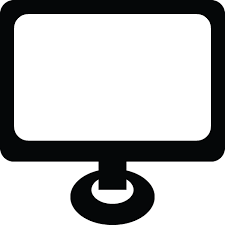 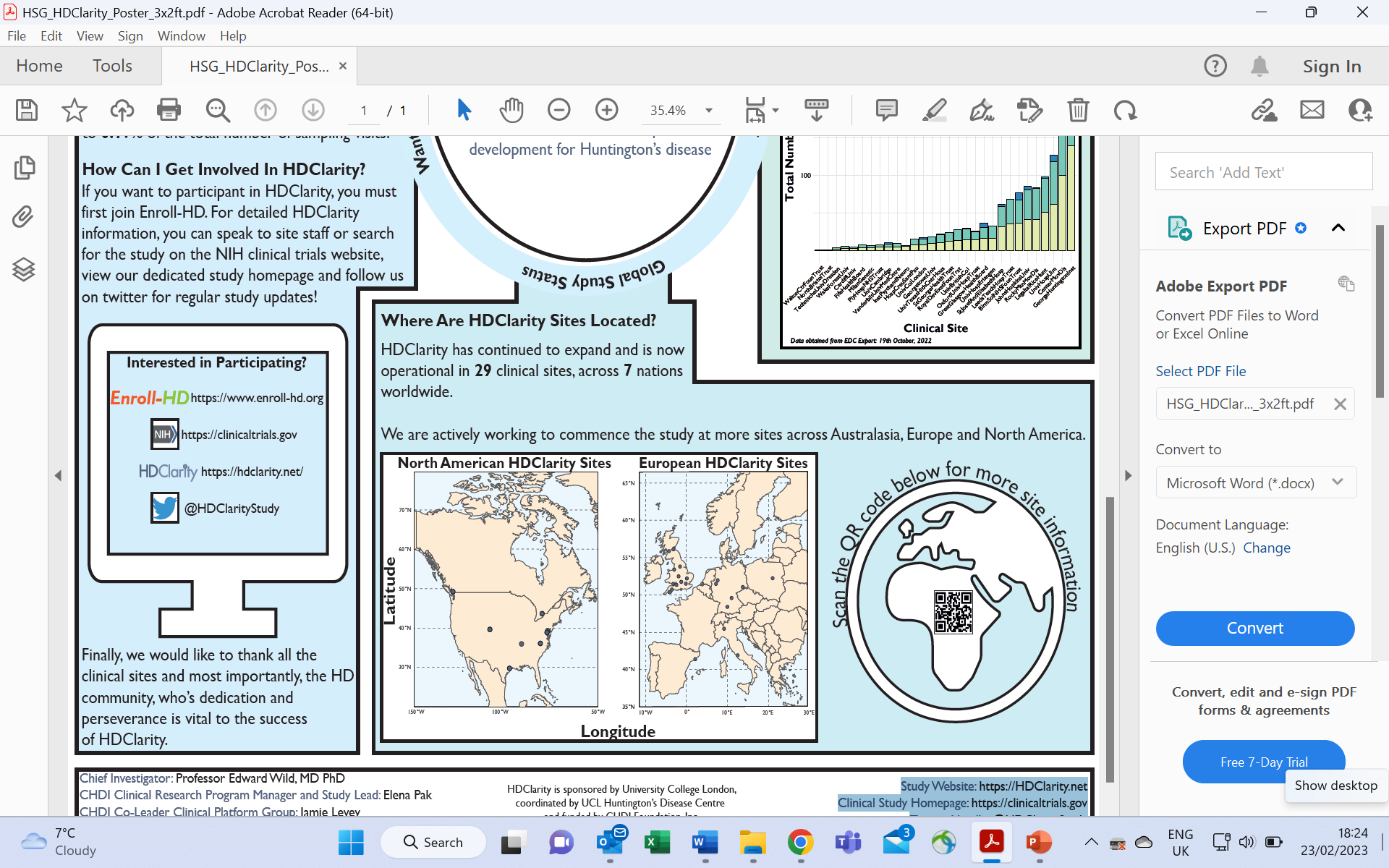 North America
UK and Europe
New Zealand
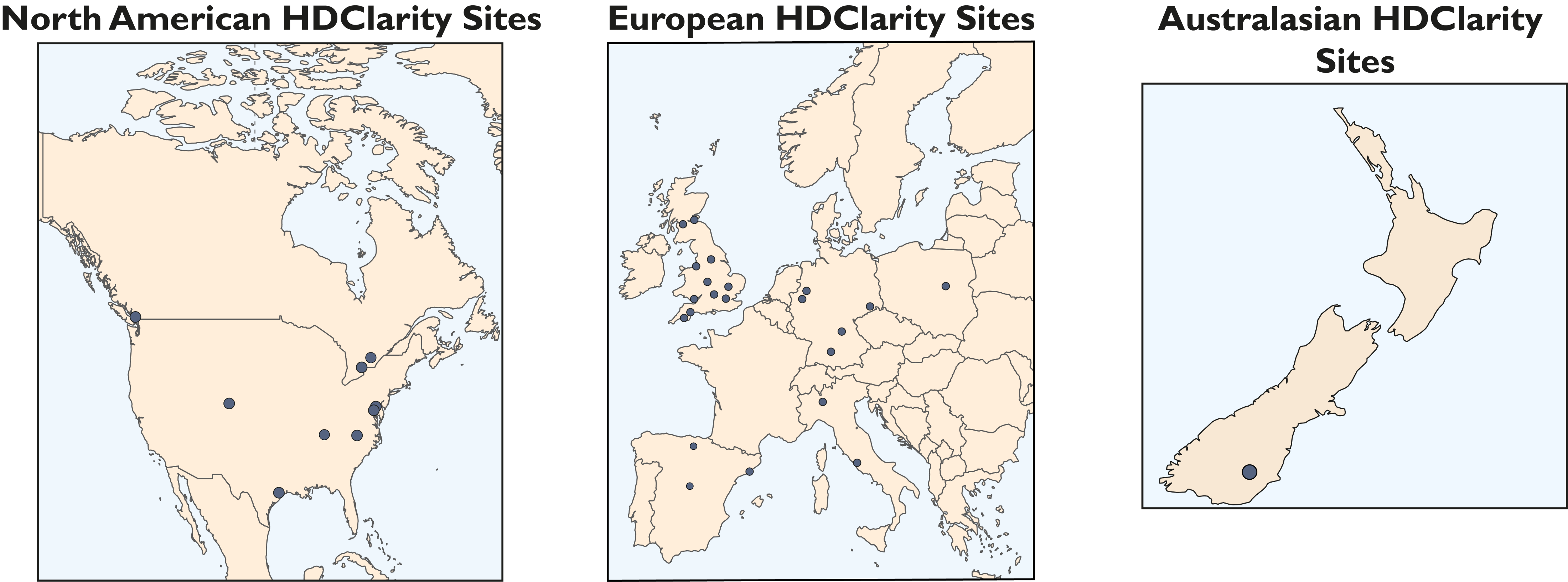 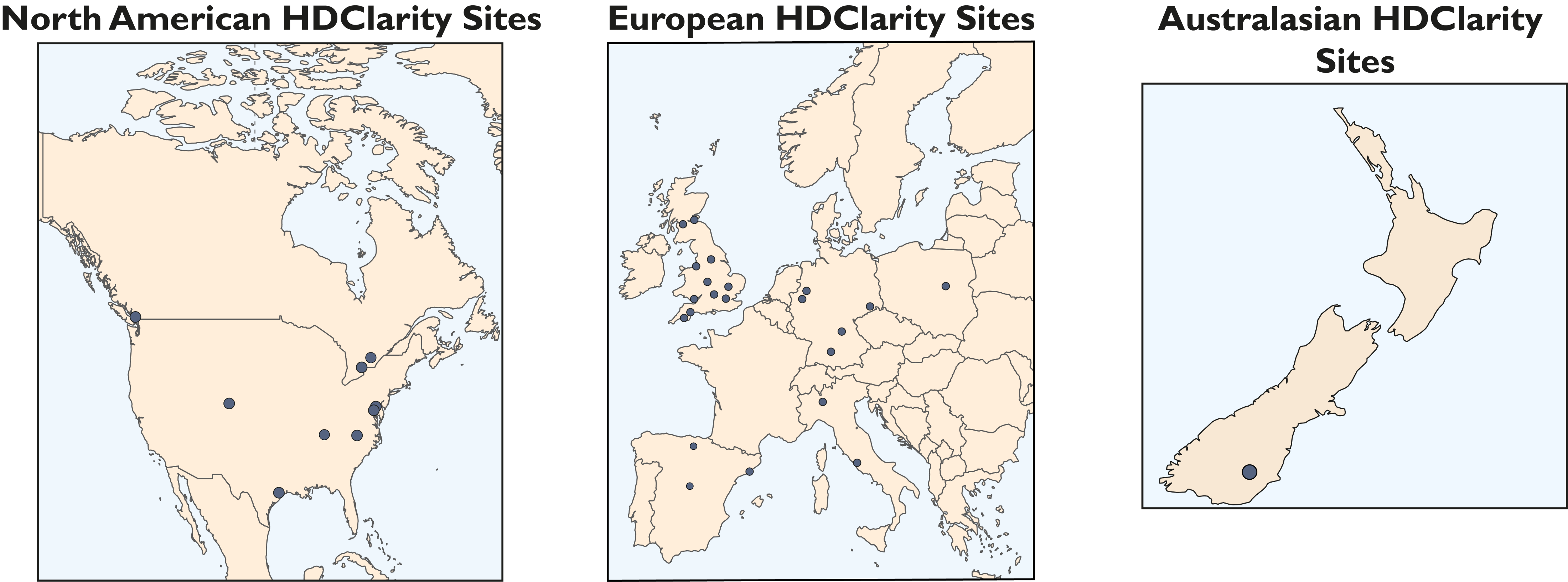 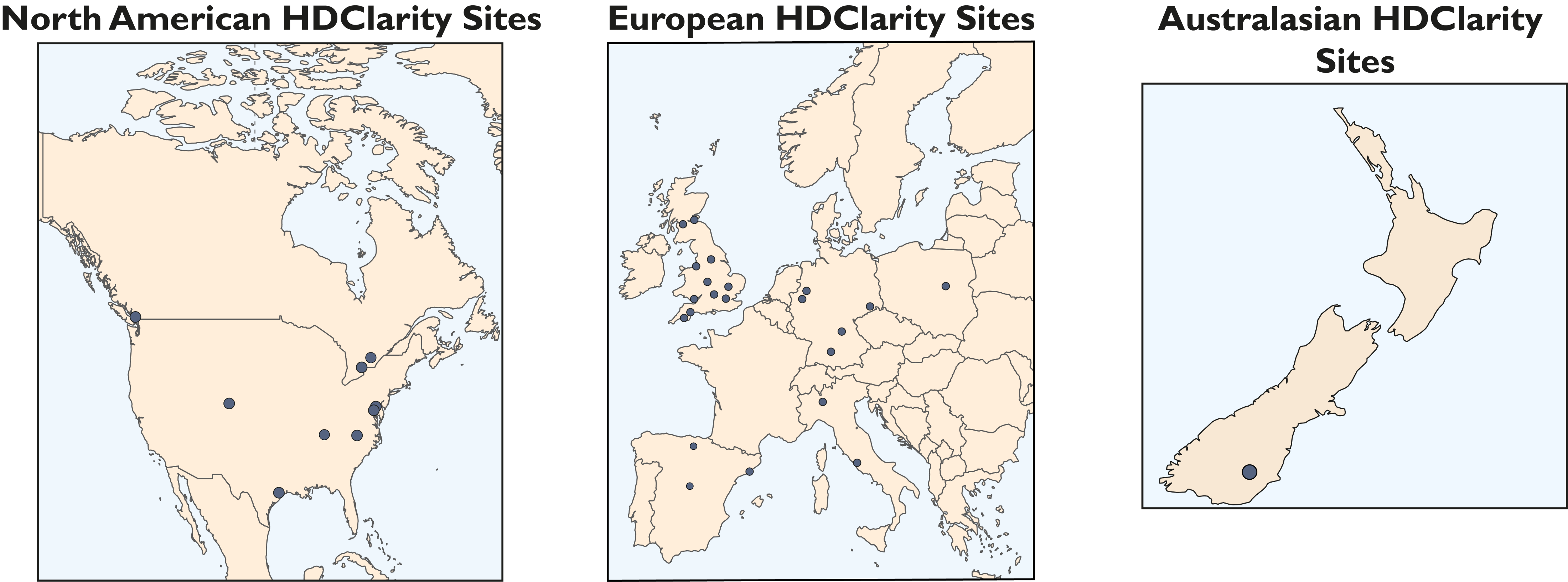 We would like to thank all the clinical sites and most importantly, the HD community, whose dedication and perseverance is vital to the success of HDClarity.
How are HDClarity Samples Being Used in Research?
Biosamples have been distributed for more than 25 research projects.
To find out more about some of the work, please visit the following posters:
Natallia Kalinava (CHDI Management Inc./CHDI Foundation) Poster #99
William J Griffiths (Swansea University) Poster #101 
There will be more information about HDClarity samples in the “Biofluid and imaging biomarkers: from discovery to clinical validation” Session
Niels Henning Skotte, PhD, University of Copenhagen “Biofluid biomarker discovery in HD – Current possibilities and limitations”
William J Griffiths, PhD, Swansea University “Cholesterol and oxysterols as biomarkers for Huntington’s disease?”
Recently, HDClarity samples have been used in a “SomaLogic Analysis” allowing scientists to measure more than 7000 proteins in CSF.                                                                                                      This is an amazing achievment and a huge step forward for the discovery of new biomarkers! 	                                                        This data set is available upon request through the Enroll website.
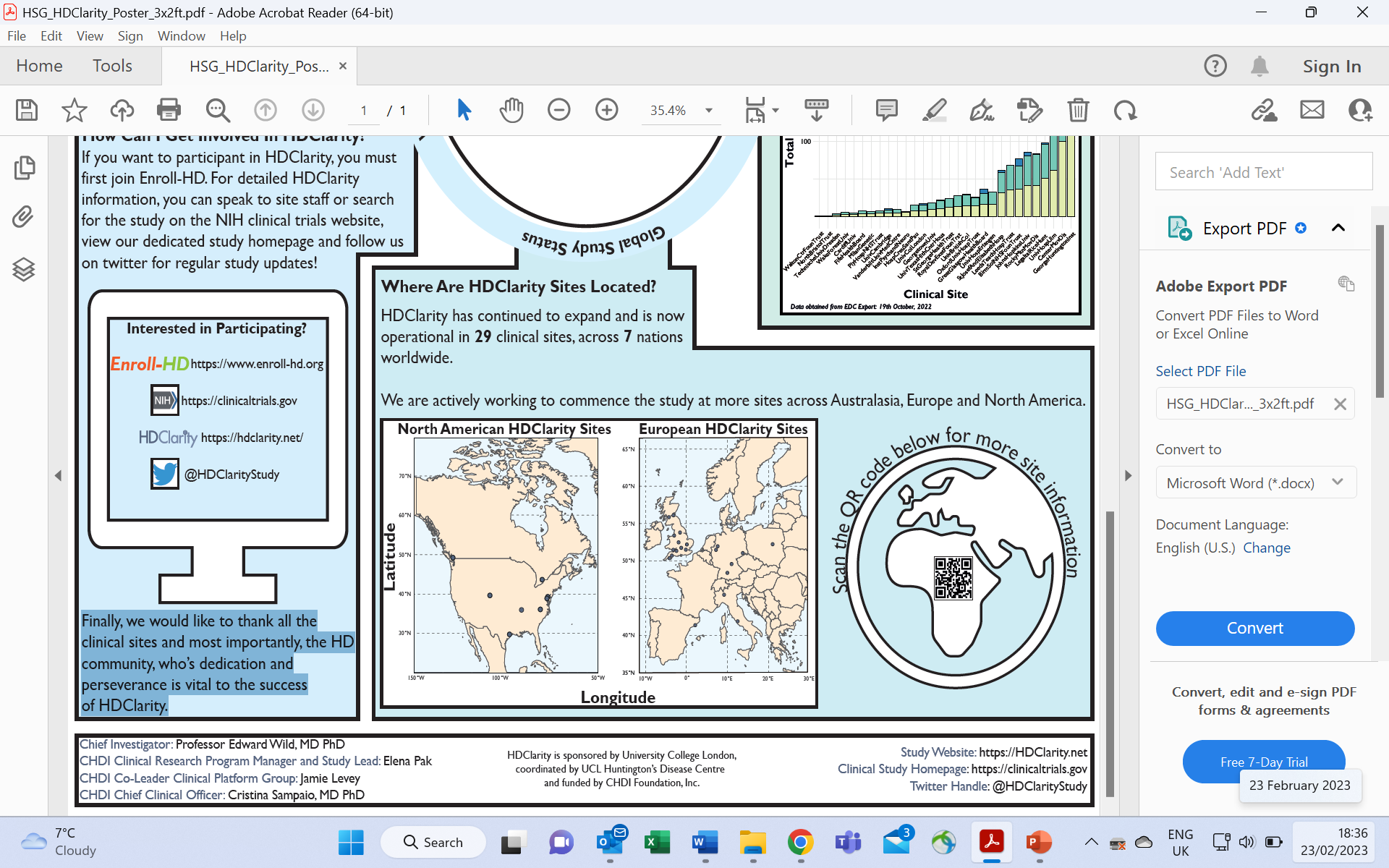 Chief Investigator: Professor Edward Wild, MD PhD
CHDI Clinical Research Program Manager and Study Lead: Elena Pak
CHDI Clinical Wet Biomarkers Unit Lead: Hilary Wilkinson, PhD 
CHDI Chief Medical Officer: Cristina Sampaio, MD PhD
HDClarity is sponsored by University College London,
coordinated by UCL Huntington’s Disease Centre
and funded by CHDI Foundation, Inc.
Study Website: https://HDClarity.net
Clinical Study Homepage: https://clinicaltrials.gov
Twitter Handle: @HDClarityStudy